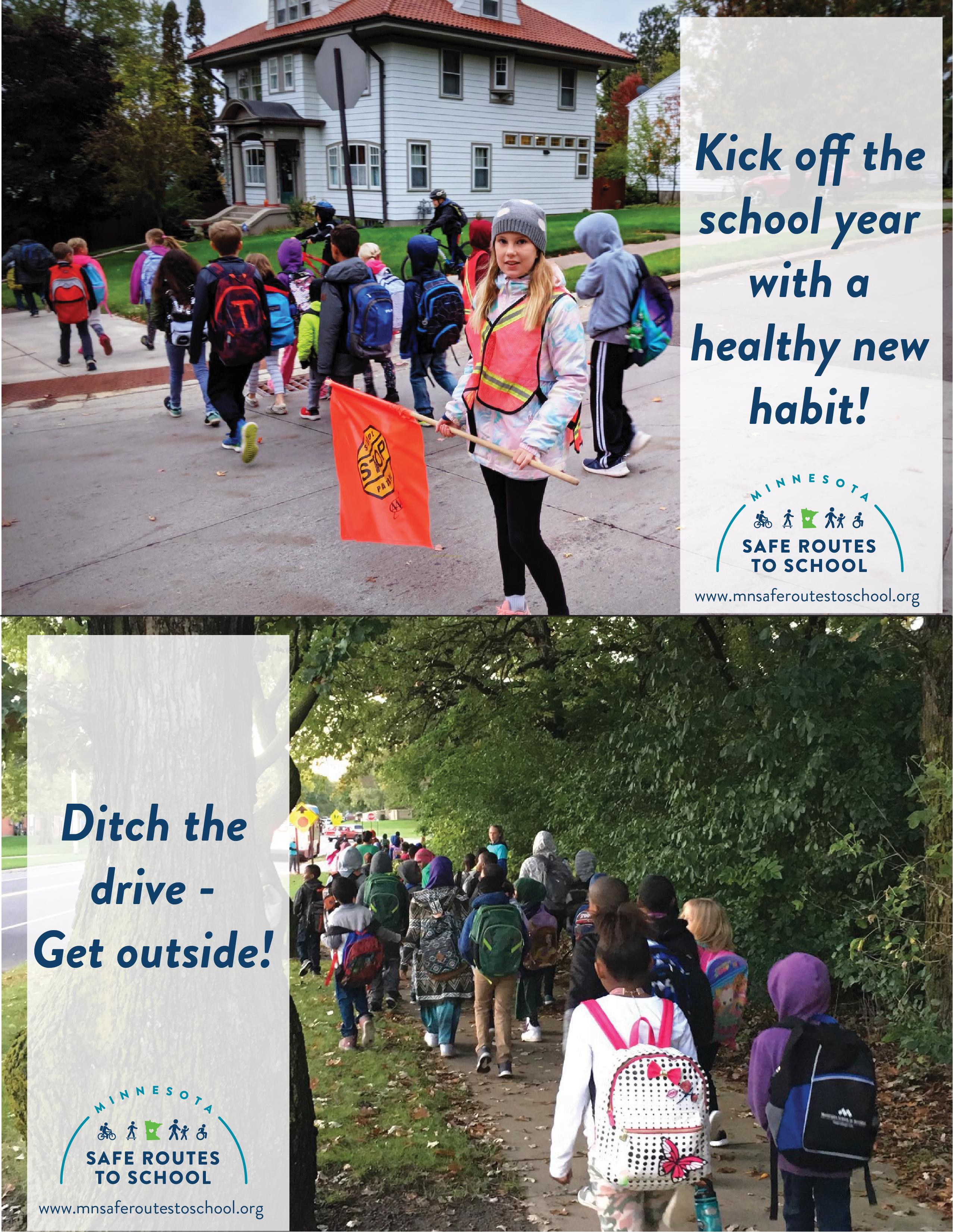 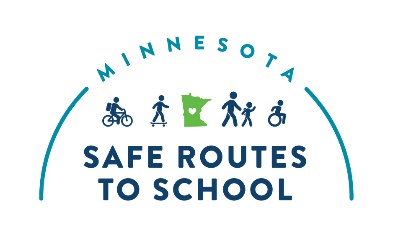 Dear [NAME OF SCHOOL] parent/guardian:
Get a fresh start to the school year by starting a healthy new habit with your kids!
October 4th is Walk to School Day, an annual international event that encourages children to walk to school.
Walking or biking to school regularly provides health benefits and helps kids focus at school. 
Find out more about Walk to School Day activities at [NAME OF SCHOOL] by contacting [NAME] at [PHONE NUMBER] or email at [EMAIL].
Let’s all walk together!
P.S. We also have volunteer opportunities on Walk to School Day. Contact [NAME] for more information.
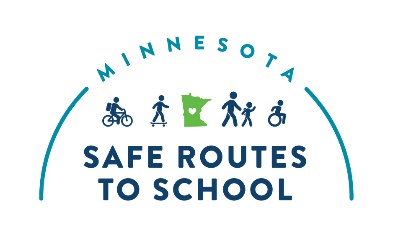 Dear [NAME OF SCHOOL] parent/guardian:
Get a fresh start to the school year by starting a healthy new habit with your kids!
October 4th is Walk to School Day, an annual international event that encourages children to walk to school.
Walking or biking to school regularly provides health benefits and helps kids focus at school. 
Find out more about Walk to School Day activities at [NAME OF SCHOOL] by contacting [NAME] at [PHONE NUMBER] or email at [EMAIL].
Let’s all walk together!
P.S. We also have volunteer opportunities on Walk to School Day. Contact [NAME] for more information.